11
Физика
Класс
Тема: Закон Ома для цепи  переменного  тока  при  последовательном  соединении  активного, индуктивного  и  ёмкостного сопротивления.



Урок  8 (25)
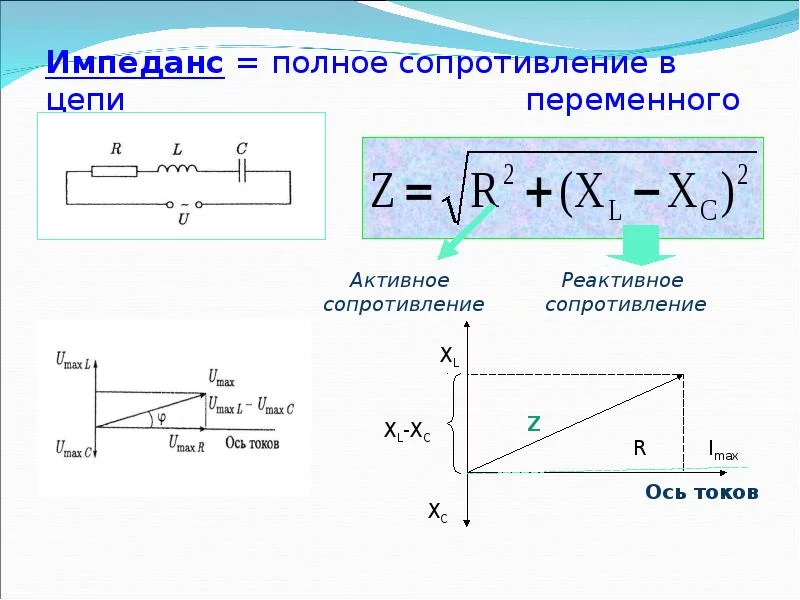 Векторная диаграмма напряжений в сети переменного тока
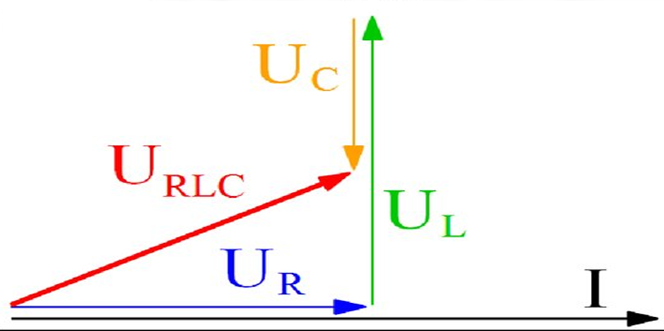 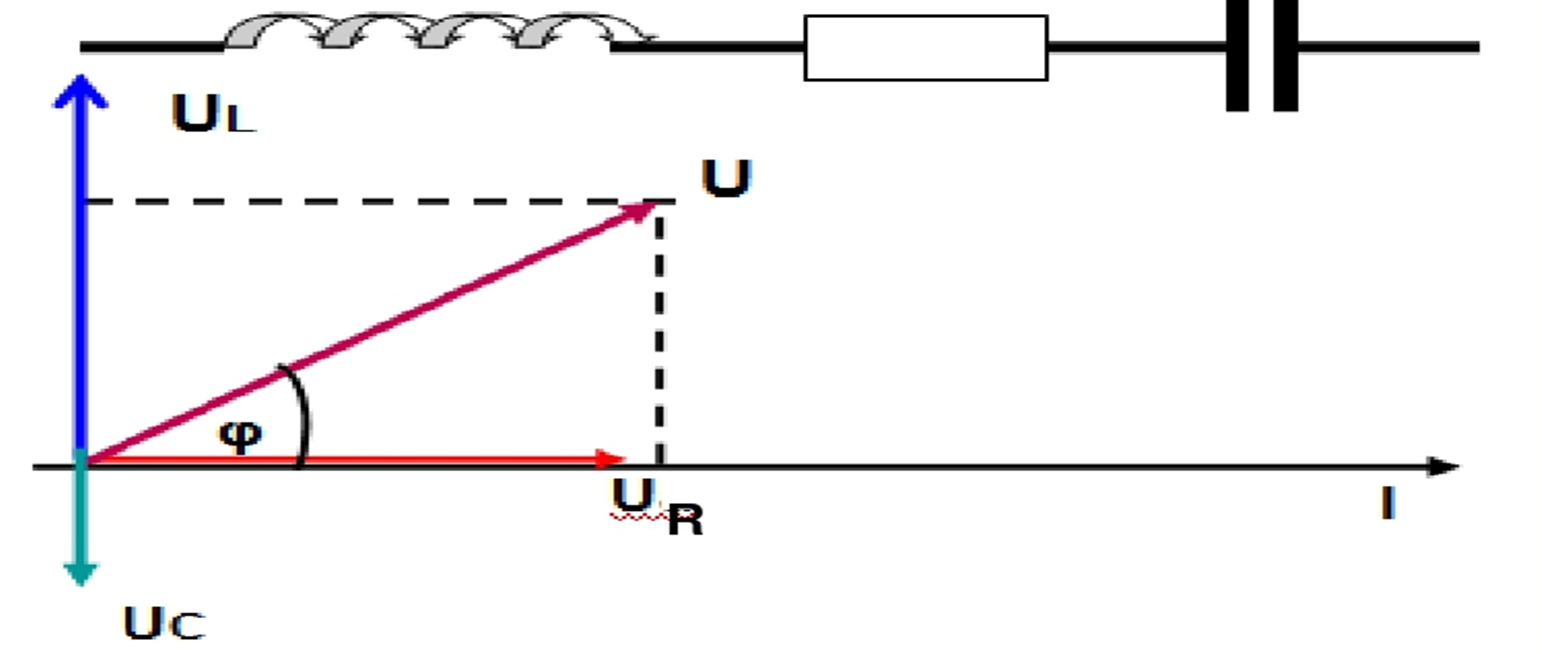 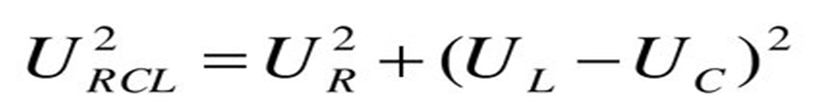 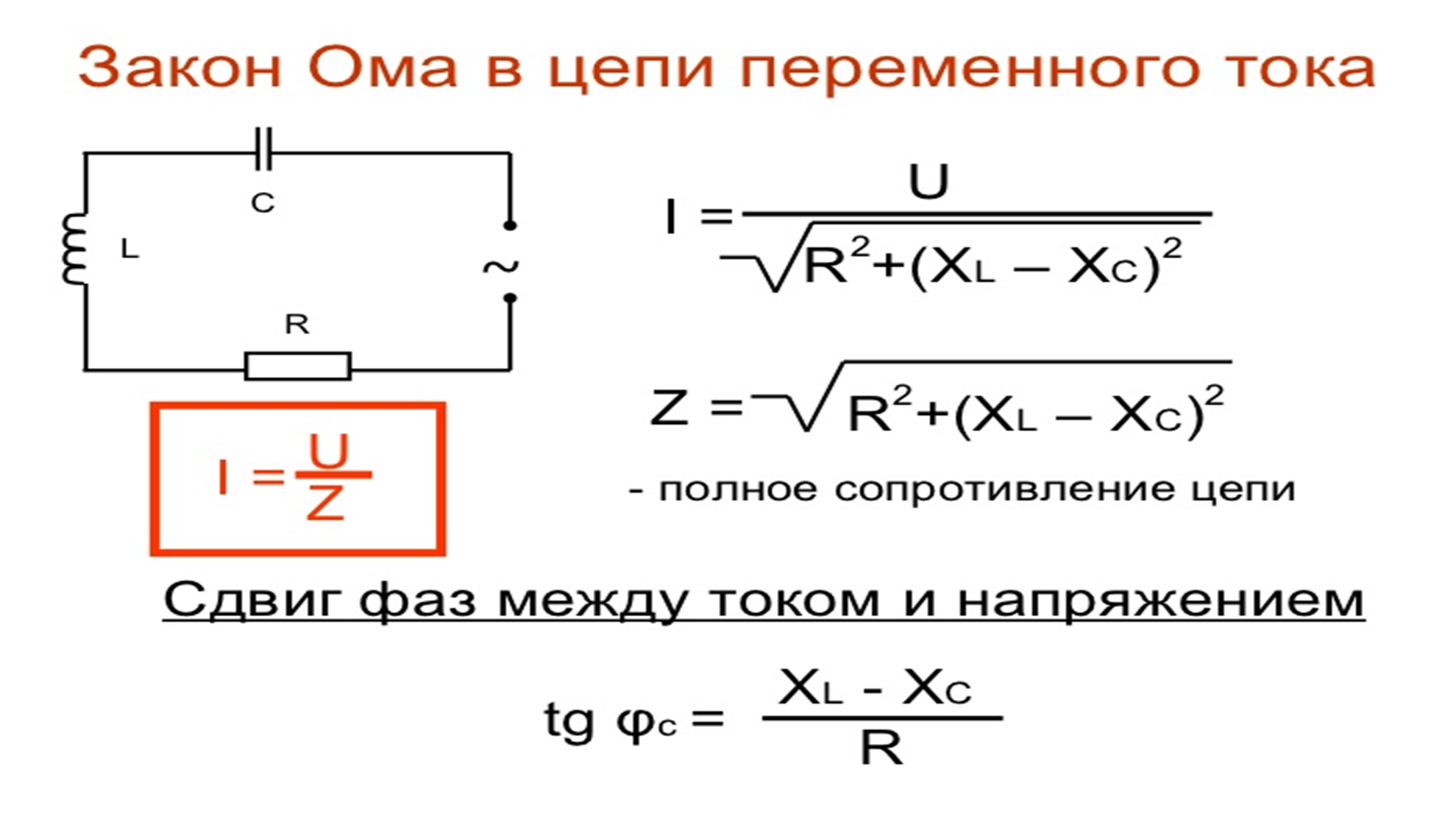 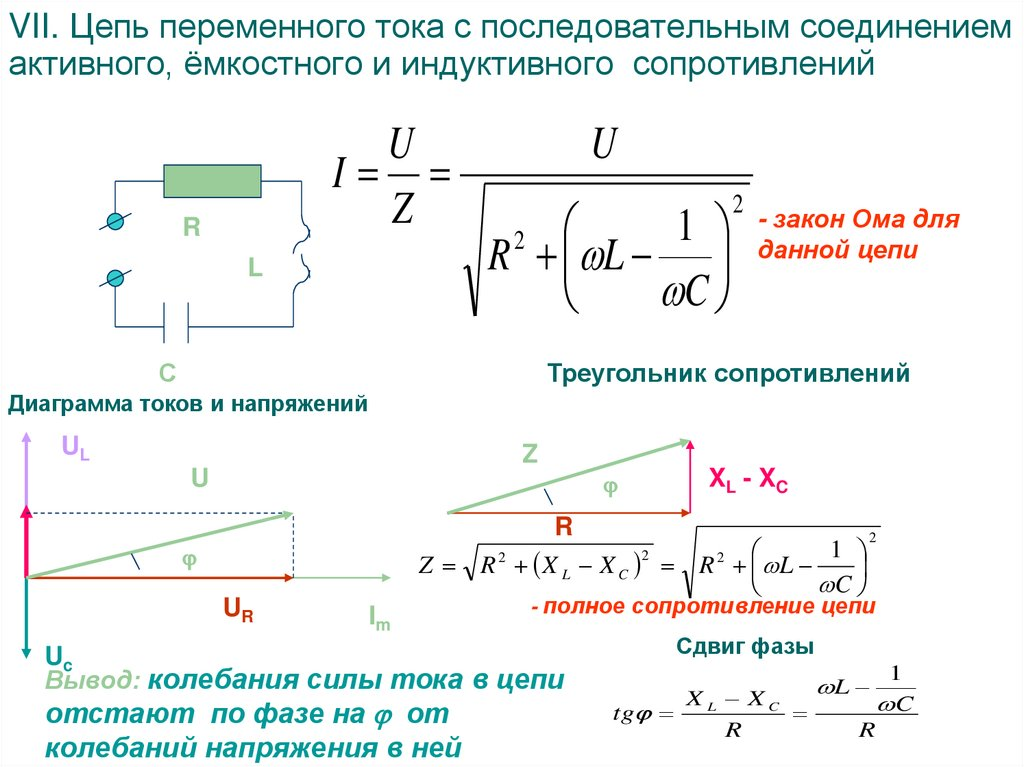 Решим задачу:
Цепь переменного тока с частотой 50 Гц состоит из последовательно соединенных катушки индуктивностью 2 Гн и конденсатора с емкостью 1 мкФ. Каково полное сопротивление цепи?
Решим задач:
Цепь переменного тока состоит из последовательно соединенных катушки индуктивности, конденсатора и резистора. Напряжения на концах катушки , конденсатора и резистора равны 30,24 и 8 В, соответственно. Определите общее напряжение цепи.
1.Прочитать тему 17.
Ответить на вопросы стр 62.
3.  Решить задачу:
   Цепь состоит из последовательно соединенных сопротивлений: резистора сопротивлением 3 Ом, конденсатора с емкостным  сопротивлением 1 Ом и катушки с индуктивным сопротивлением 5 Ом. Каково полное сопротивление цепи(Ом)?